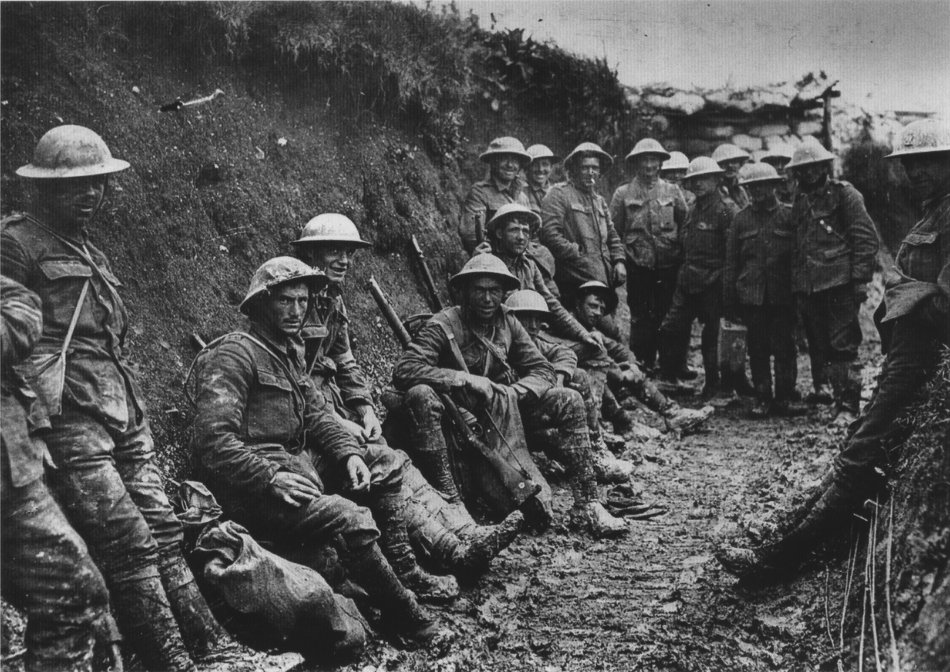 World War I
“The Great War”
19-14-1918
WORLD WAR I “The Great War”
19-14-1918
Long Term Causes
Nationalism-

Deep Devotion to One’s Nation

Competition and Rivalry developed between European nations for territory and markets.
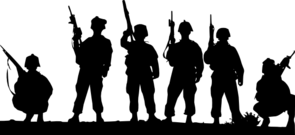 Long Term Causes
Militarism-

Glorifying Military Power

Keeping a large standing army prepared for war

Arms race for military technology
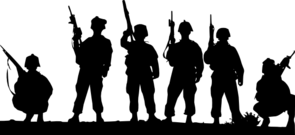 Long Term Causes
Imperialism-

European competition for colonies

Quest for colonies often almost led to war

Imperialism led to rivalry and mistrust amongst European nations
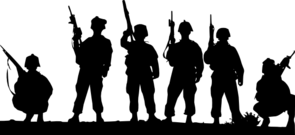 Long Term Causes
Alliance System-
Designed to keep peace in Europe, instead pushed continent towards war

Many Alliances made in secret

By 1907 two major alliances:  Triple Alliance and Triple Entente
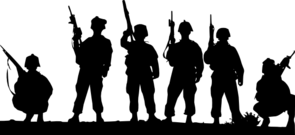 The Two Sides
Triple Alliance
Germany
Austria-Hungary
Italy
Central Powers
Germany 
Austria-Hungary
Ottoman Empire
Triple Entente
England
France
Russia
Allied Powers
England, France, Russia, United States, Italy,  Serbia, Belgium, Switzerland
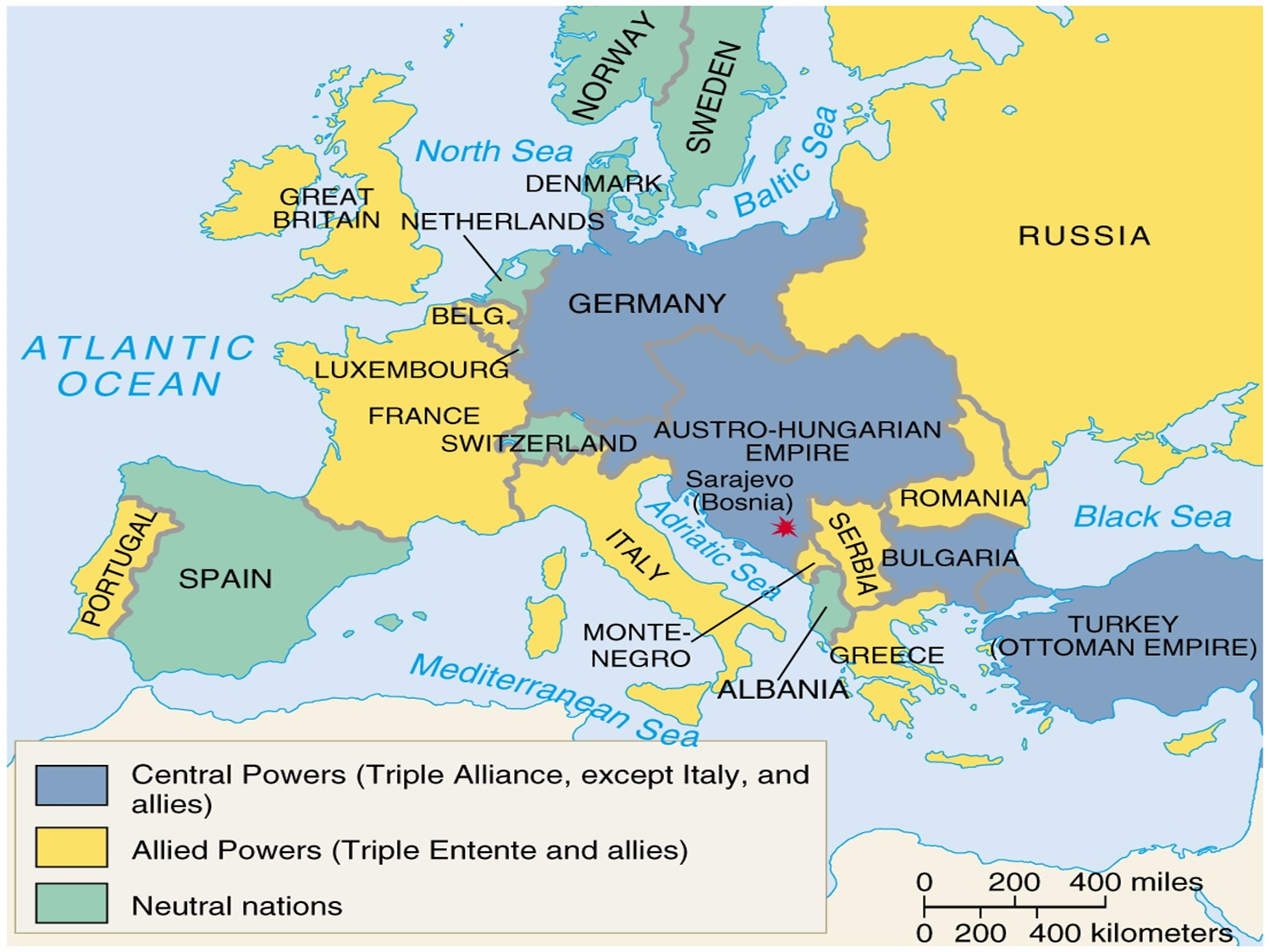 Short-Term Cause/Spark
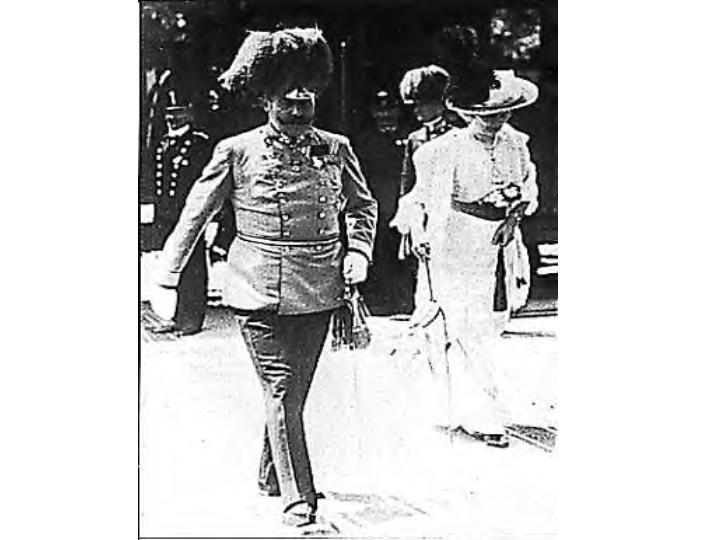 June 28th, 1914

Assassination of 
Franz Ferdinand
Austro-Hungarian
Killed by Serbian/Bosnian
assassins
Who Declared War on Who?
Austria-Hungary Declares War on Serbia

Russia Declares War on Austria Hungary

Germany Declares War on Russia

Germany Declares War on France

England Declares War on Germany and Austria Hungary
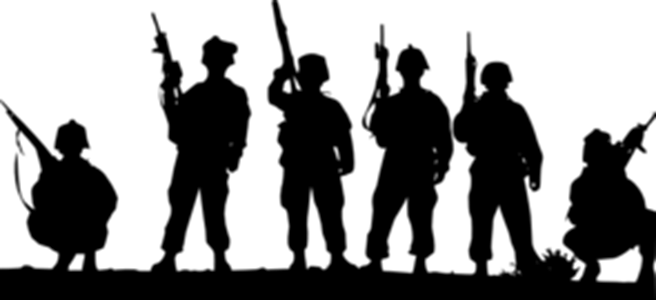 Summer of 1914 
Triple Entente/Triple Alliance Actions
July 28th Austria-Hungary declares war on Serbia
July 29th Russia Mobilizes its troops
August 1, 1914 Germany mobilizes troops. 
August 2nd Germany declares war on Russia. 
August 3: Germany declares war on France
August 4: Germany declares war on Belgium and invades it, 
August 4: England declares war on Germany 
August 5: Austria declares war on Russia and Great Britain
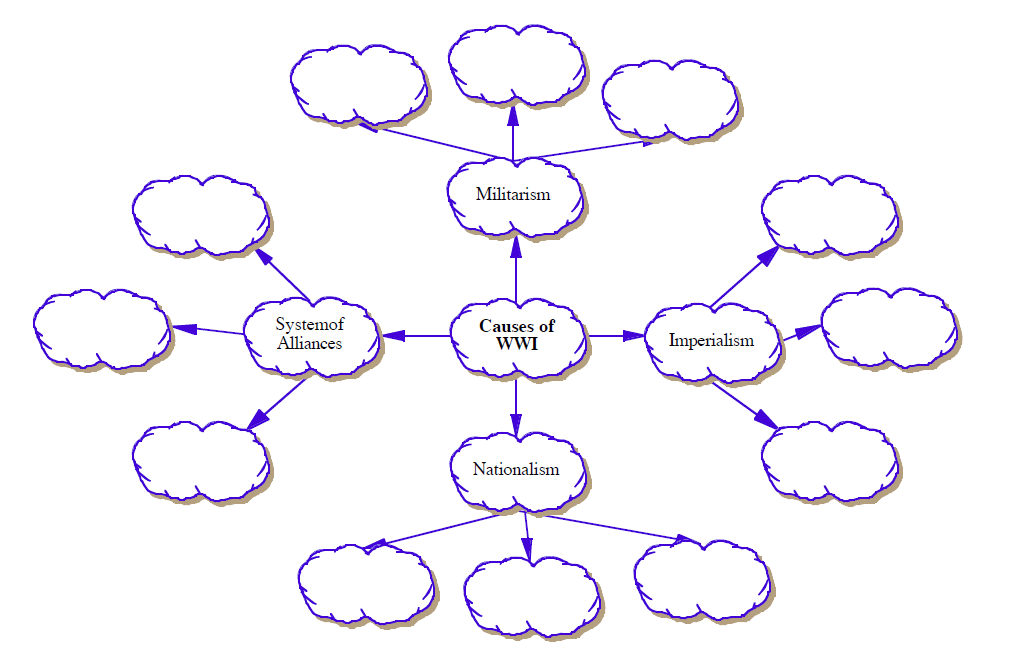 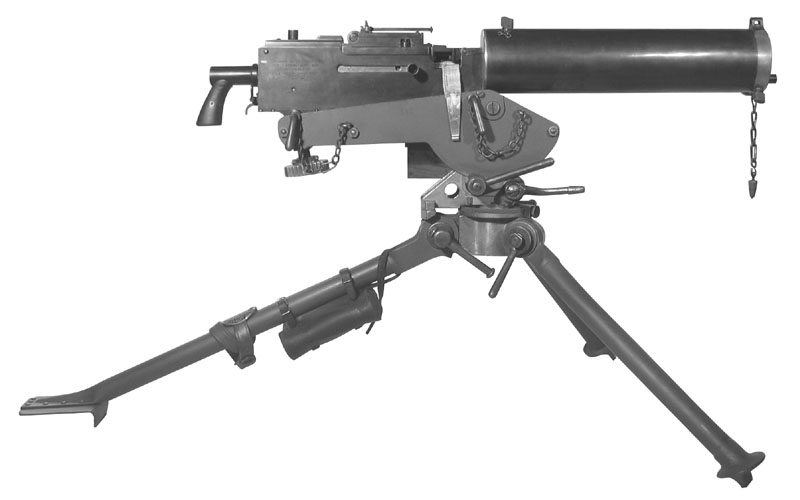 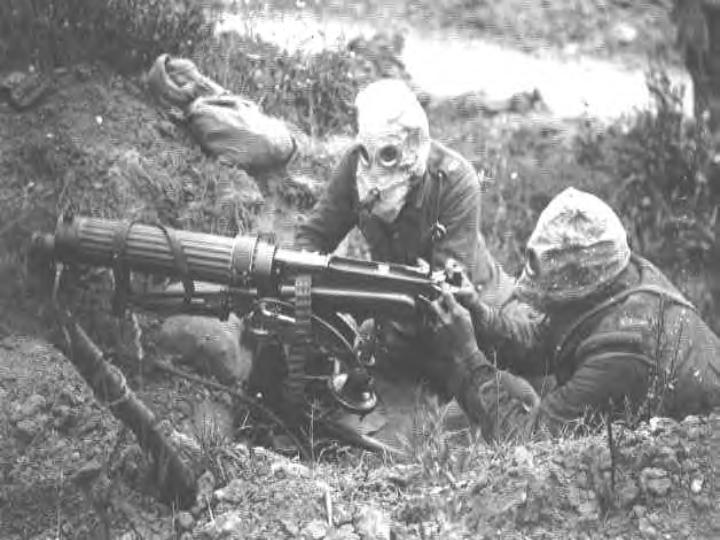 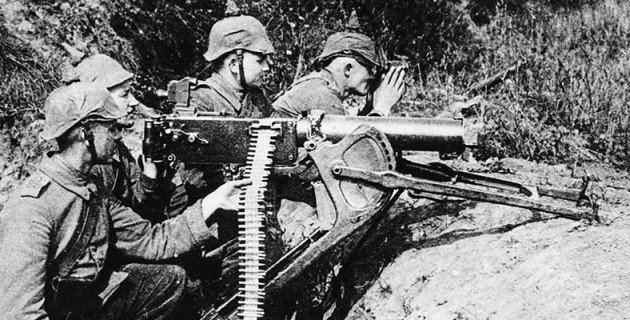 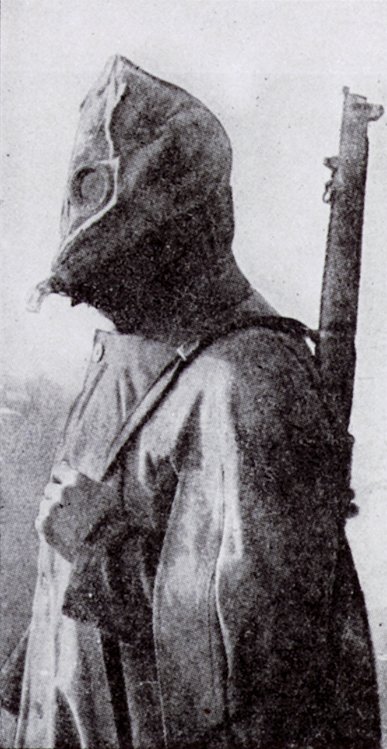 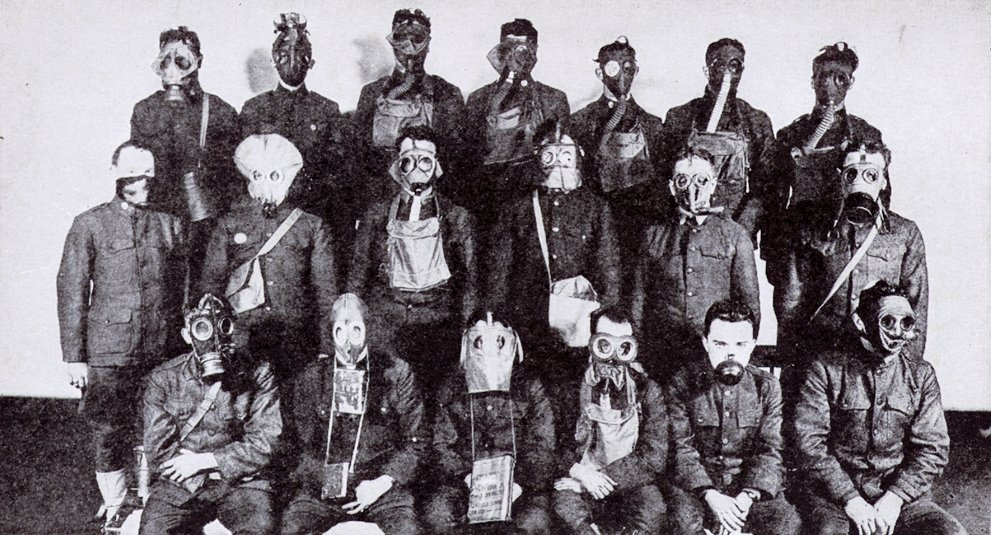 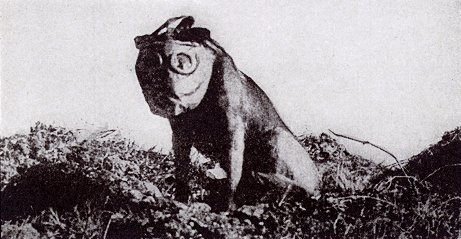 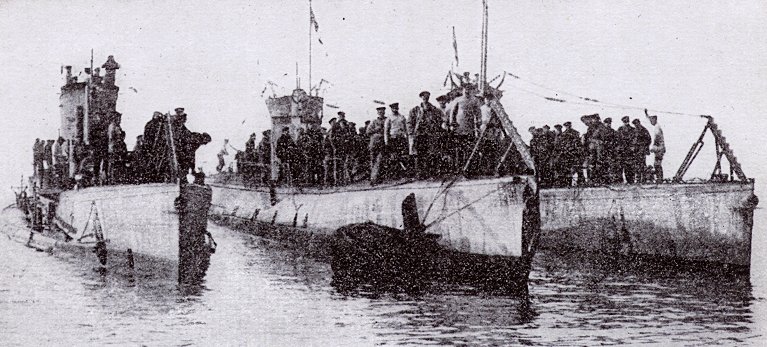 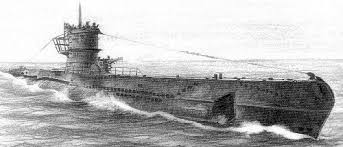 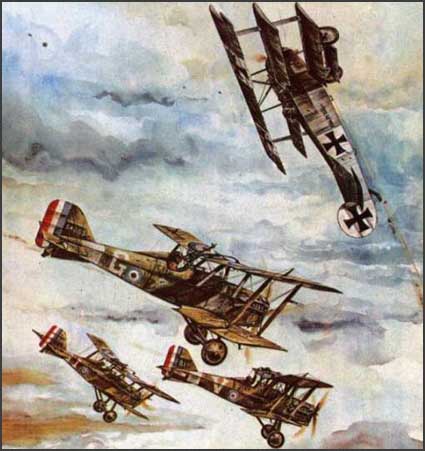 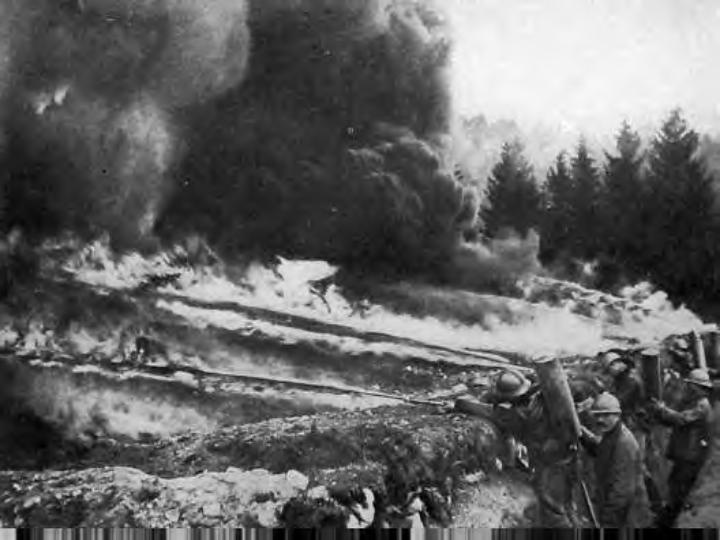 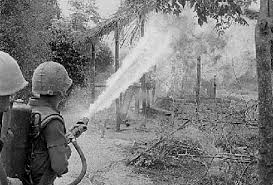 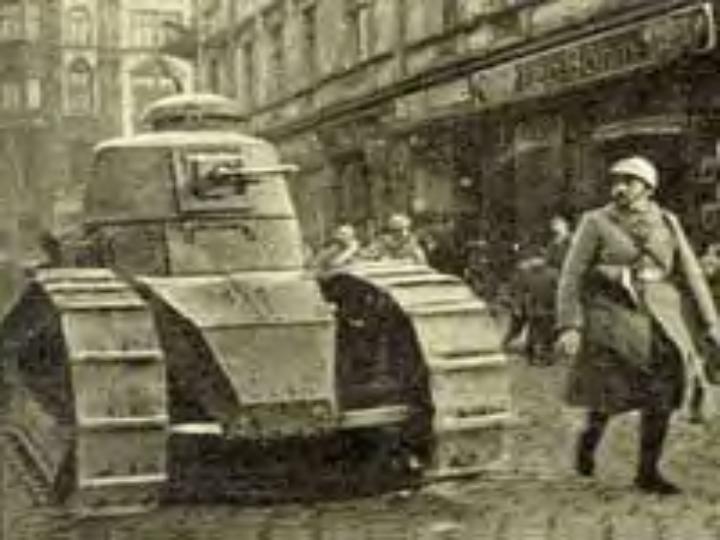 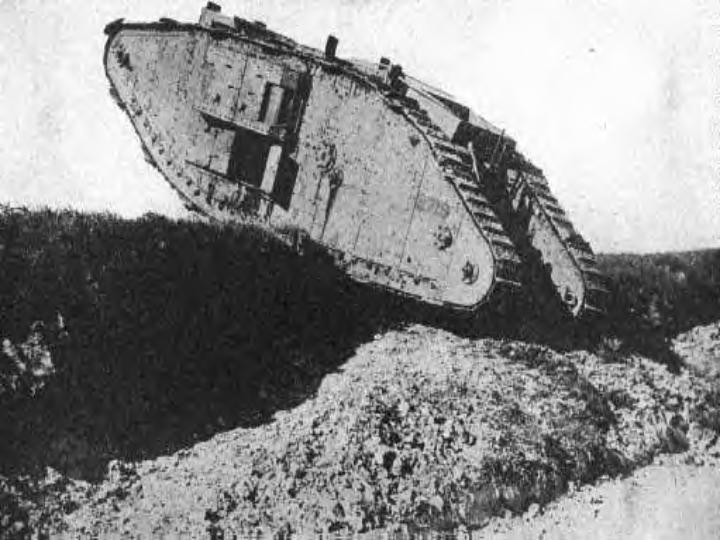 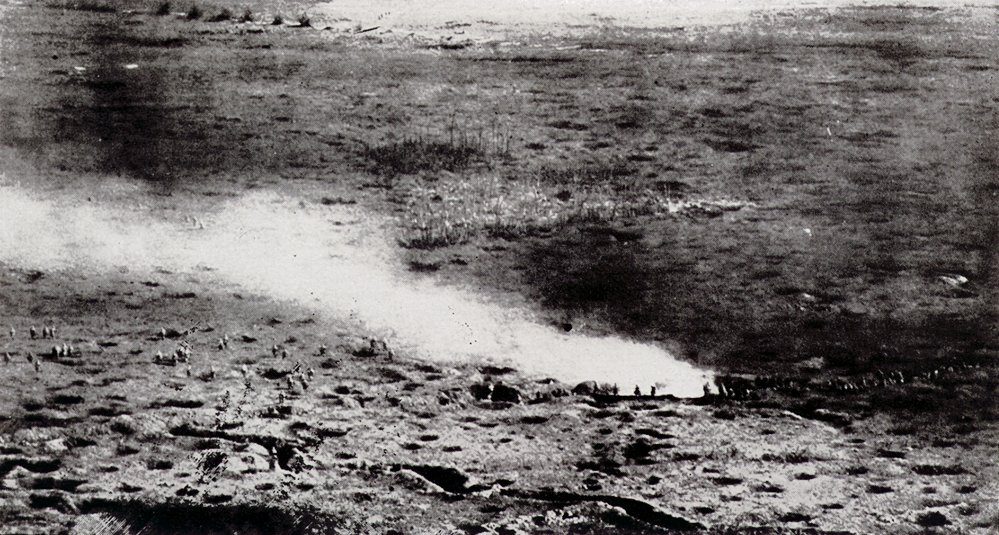 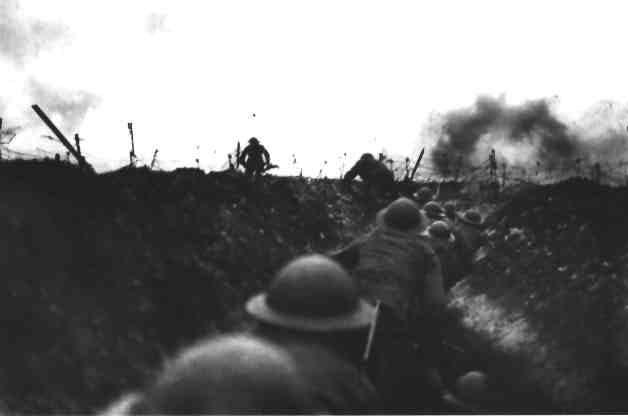 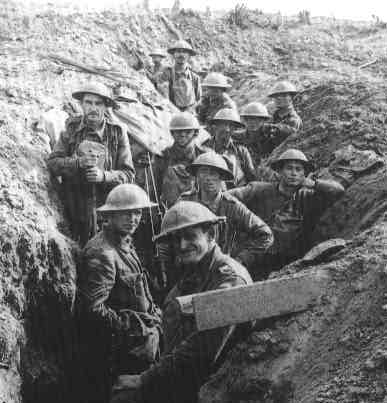 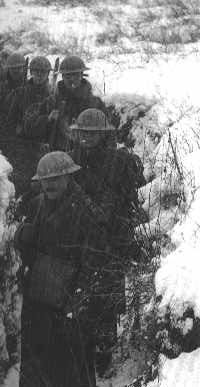 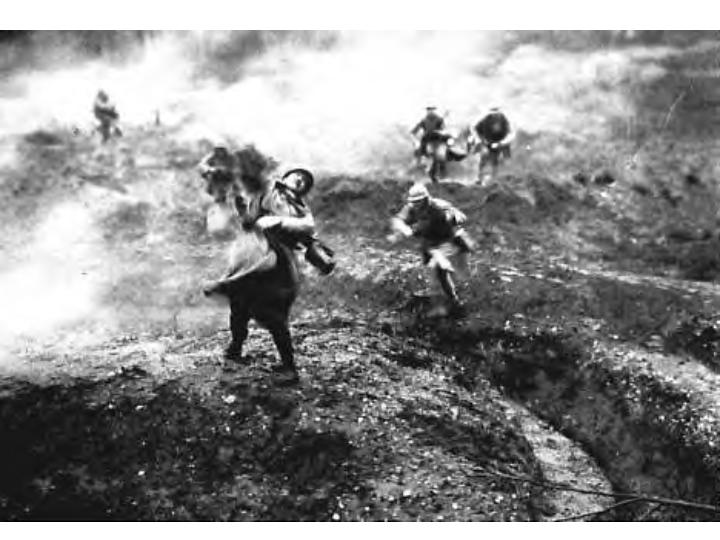 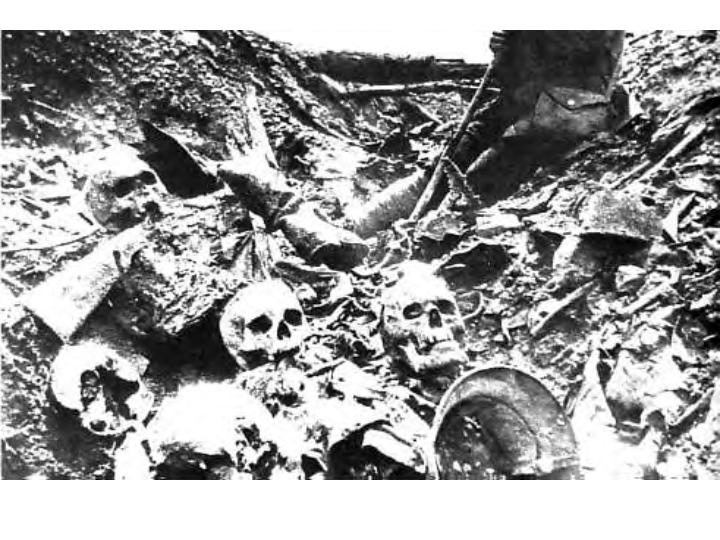 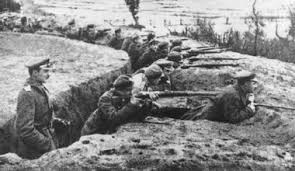 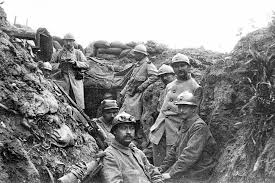 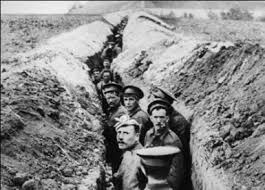 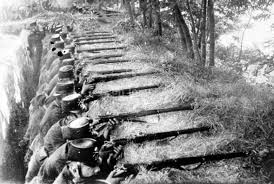 US Involvement in WWI
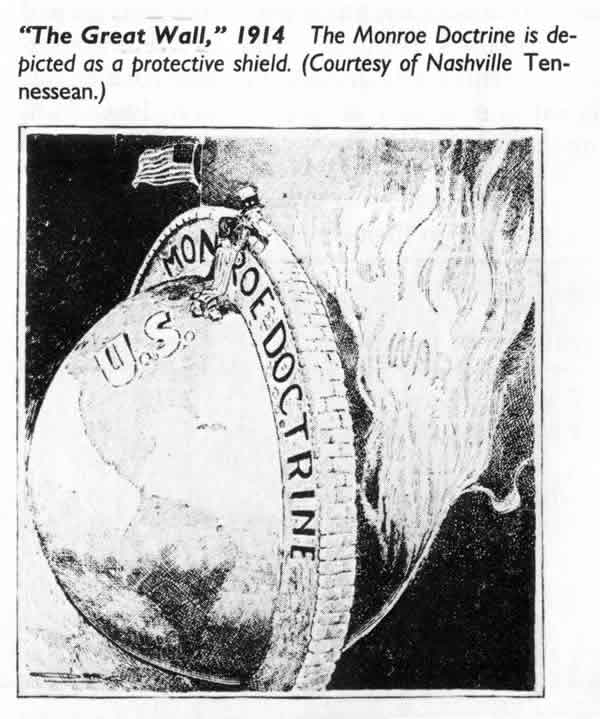 In this cartoon, “The Great Wall” (1914), the Monroe Doctrine is shown as a protective shield for the United States.
Why did it take so long for America to get involved in the war?
America was Isolationist.
What Does This Mean?
Turn and Talk



The Monroe Doctrine (1823) sought to 
isolate “the American continents” from 
European influences and problems.
Isolationism
Is isolationism really an option for a country as powerful as the United States?
 What are the disadvantages of isolationism?
 What are the advantages?
US claims Neutrality
Throughout WWI, The US made attempts remain Neutral.
Do you agree?
Do you disagree?


Song depicting the attitudes of the US
http://historymatters.gmu.edu/d/4942/
May 7th 1915
Sinking of the Lusitania
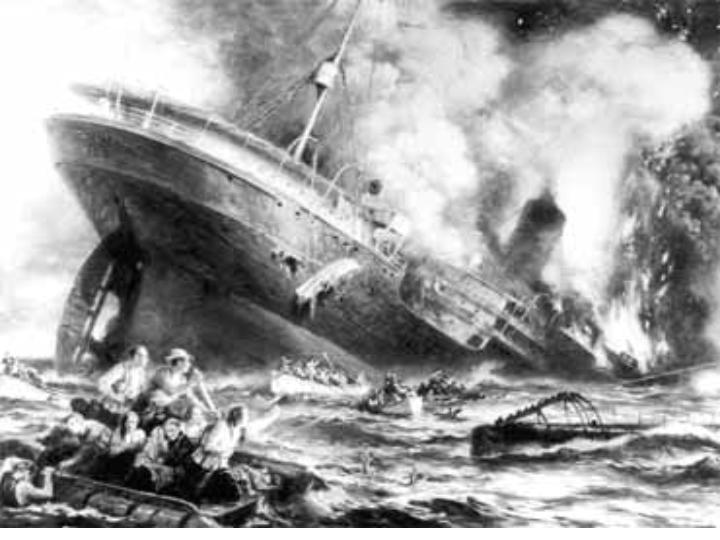 1916 Presidential Election
Woodrow Wilson

Because 
“he kept us out of the war”
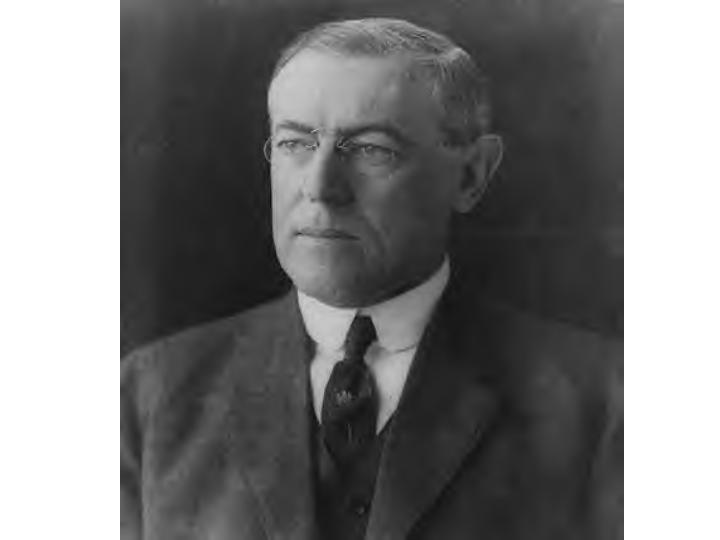 The Congressional Decision is………
THE US WILL DECLARE WAR!
US Declares War
Senate Declares War  April 4th 1917
House of Representatives Declares War April 6th 1917
Wilson’s reasoning for War
		make the world “Safe for Democracy”